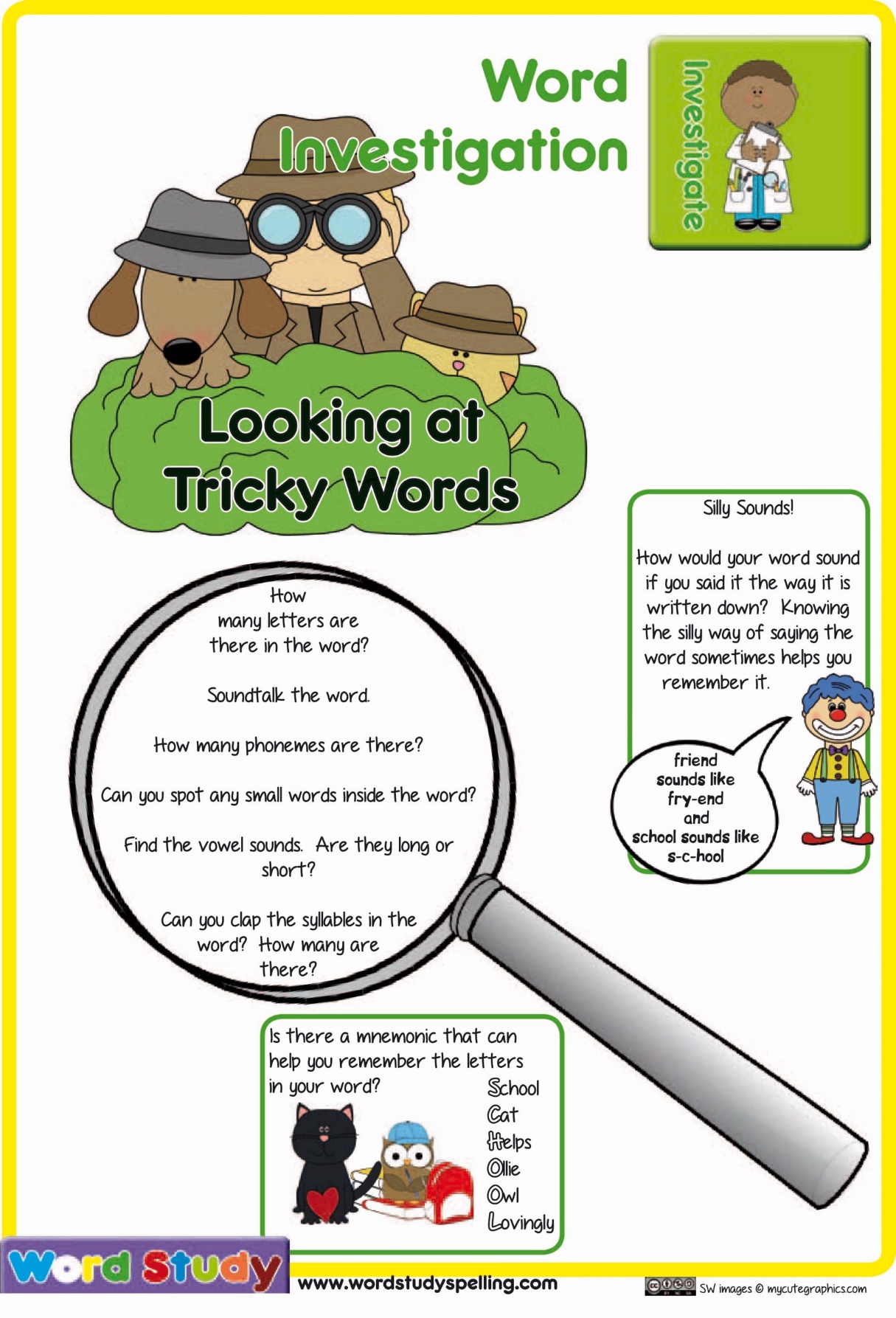 /or/ 
door 
floor 
poor water
/o/ 
because
/oa/ 
most 
only 
Both
 
old 
cold 
gold 
hold 
told
/ie/ 
find 
kind 
mind 
behind 
child 
wild 
climb 
eye
These words use unusual spellings for some of the sounds.  The words are collected into lists by sound.  Not all the sounds on the list are spelled the same way.
1
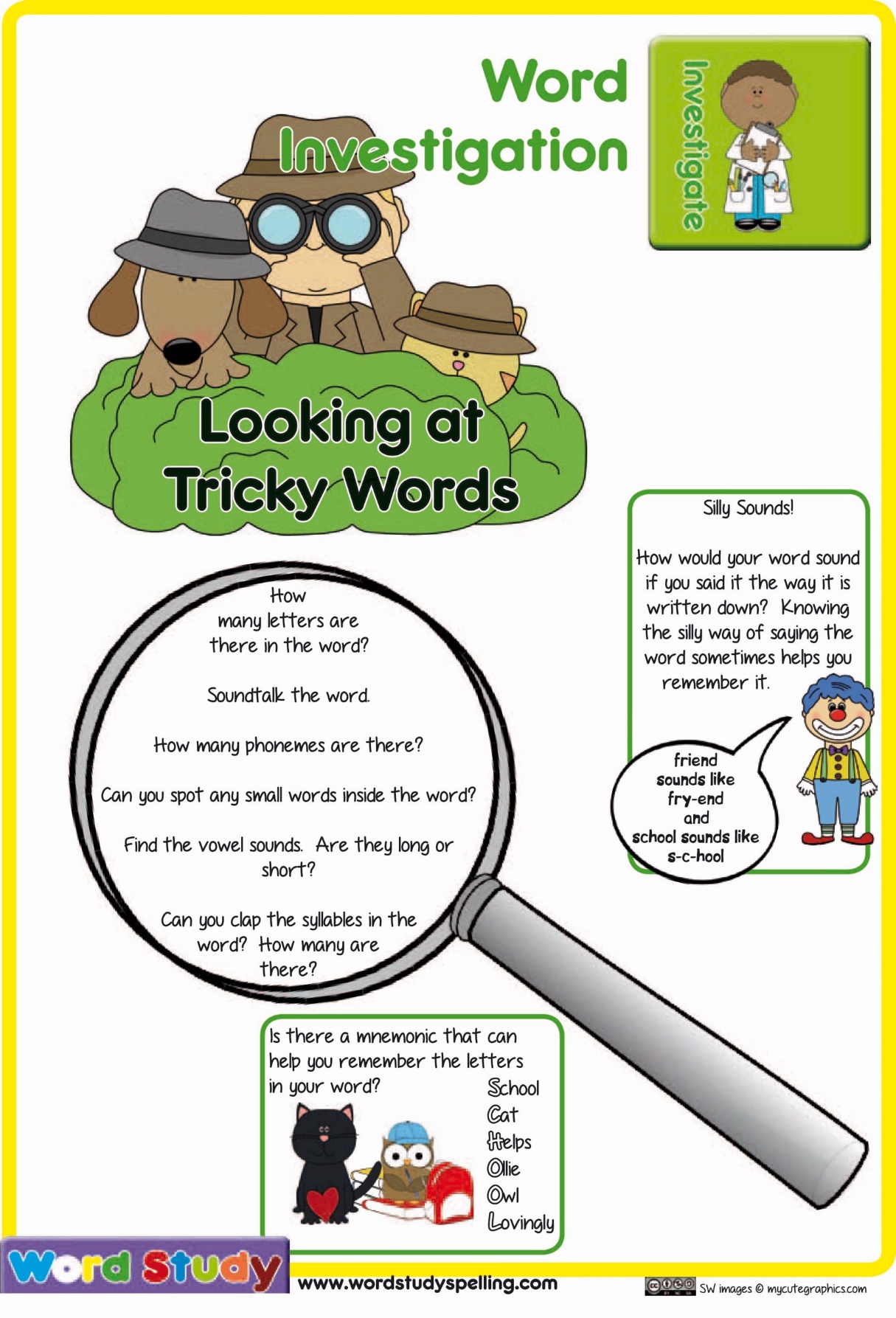 /ar/ 
half 
after 
fast 
last
past
father 
class 
grass 
pass 
plant 
path 
bath
/er/ 
every 
everybody
/ee/ 
even 
people 
money
These words use unusual spellings for some of the sounds.  The words are collected into lists by sound.  Not all the sounds on the list are spelled the same way.
2
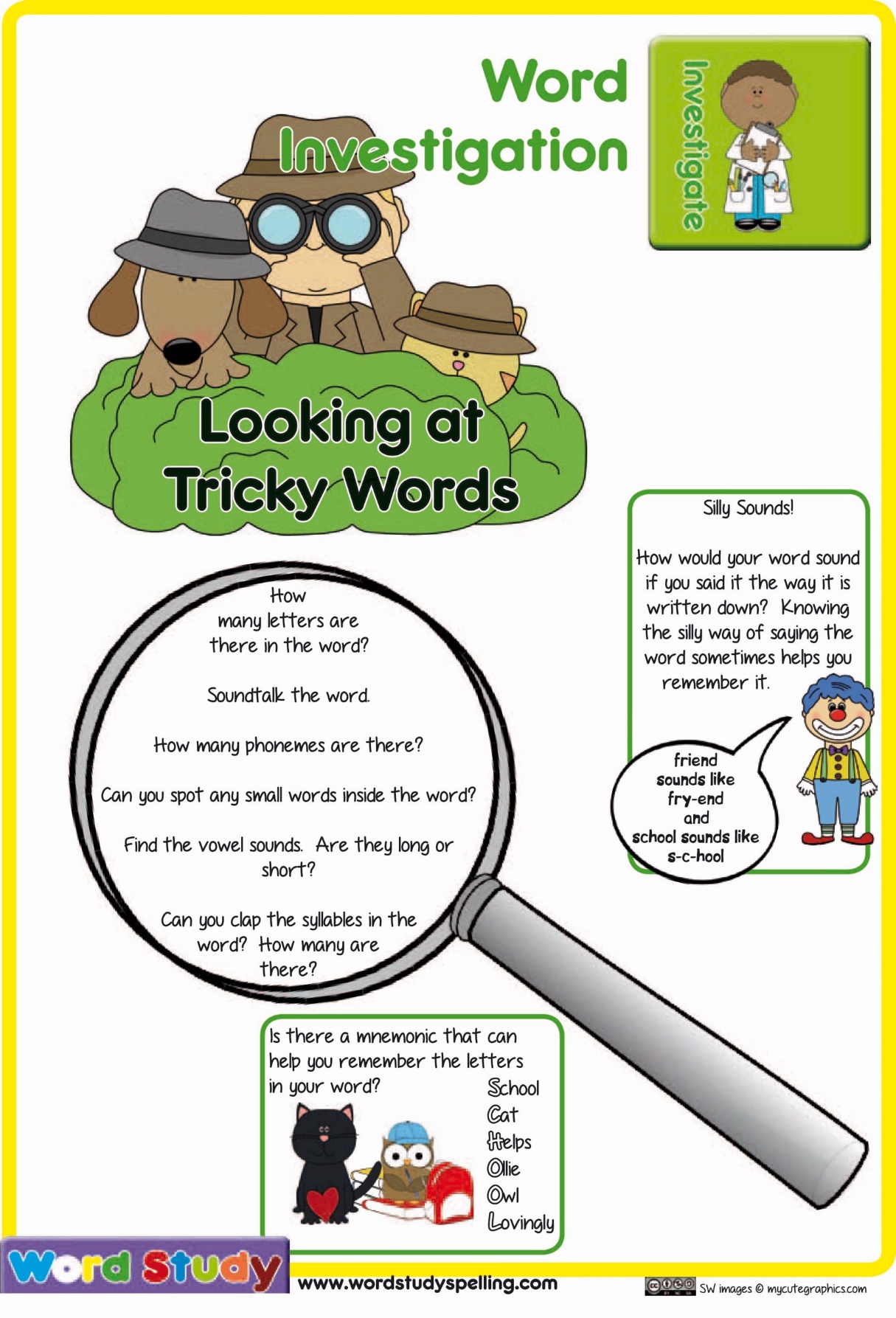 /ay/ 
great 
break 
steak
/oo/ 
move 
prove 
improve 
beautiful 
who
/oul/ 
could 
should 
would
/s/ 
Christmas
These words use unusual spellings for some of the sounds.  The words are collected into lists by sound.  Not all the sounds on the list are spelled the same way.
3
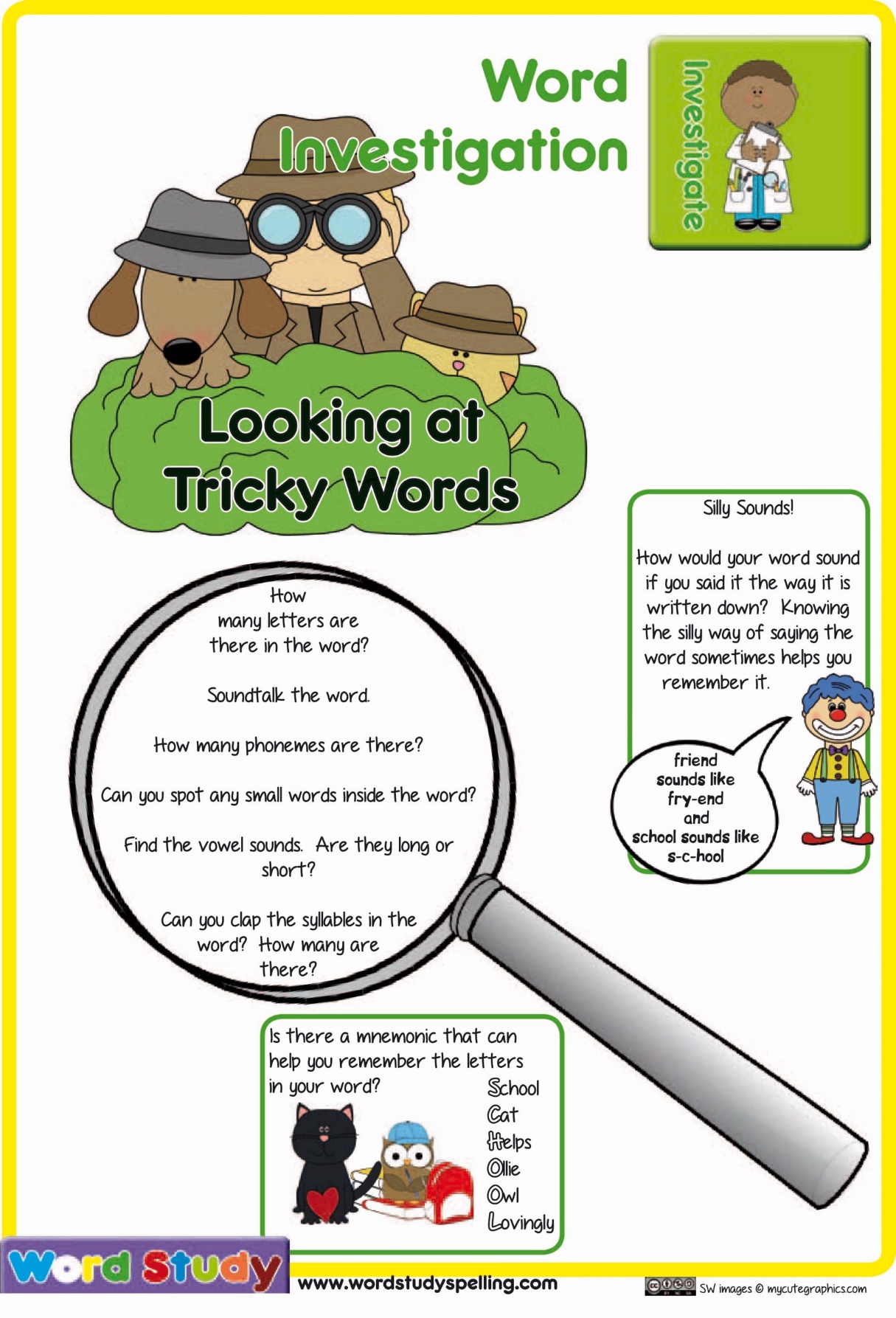 /e/ 
children 
again
any
many
/i/ 
pretty 
beautiful 
busy
/h/ 
who 
whole
These words use unusual spellings for some of the sounds.  The words are collected into lists by sound.  Not all the sounds on the list are spelled the same way.
4
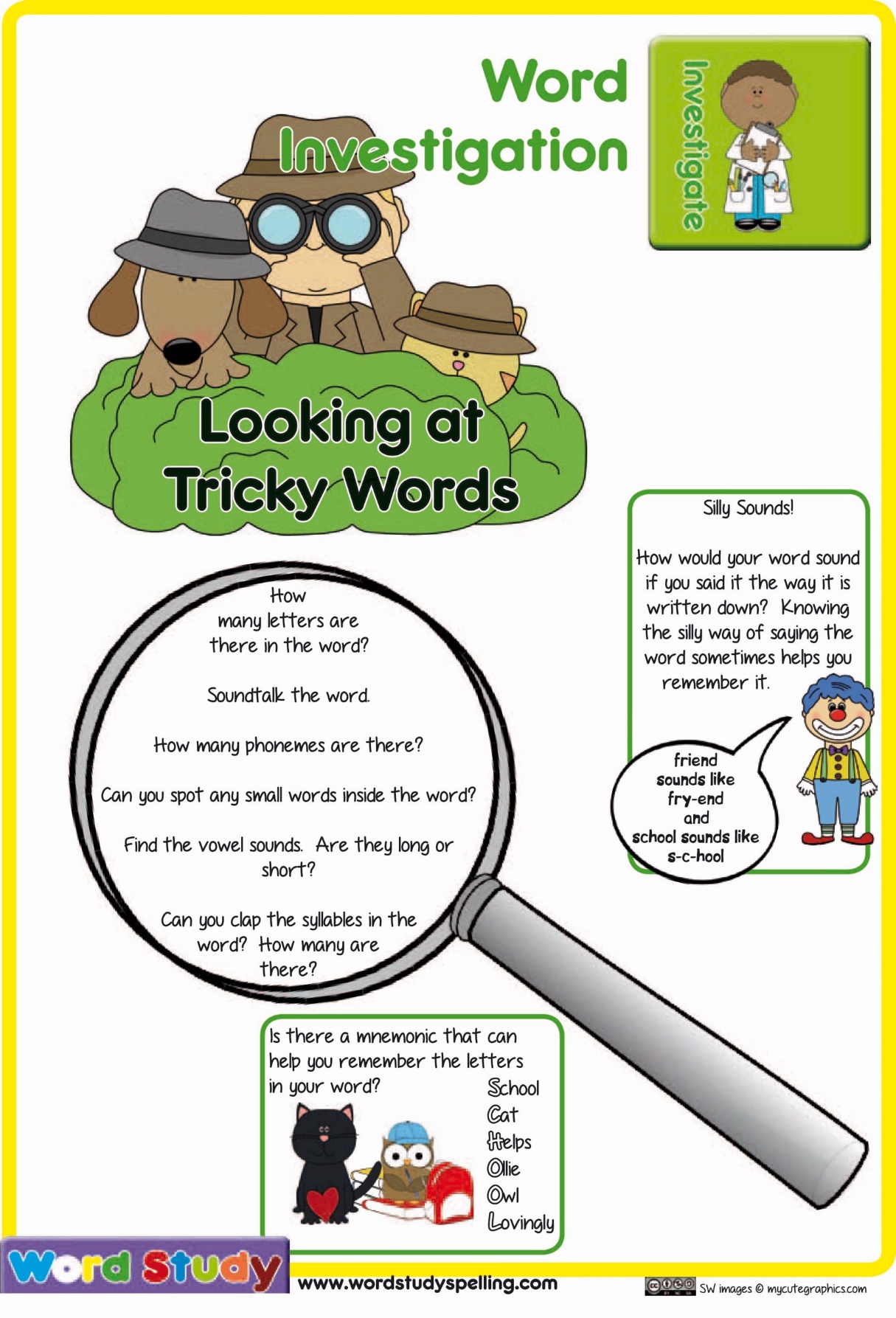 /ow/ 
hour
/z/ 
busy 
clothes
/sh/ 
sure 
sugar
/air/ 
parents
/th/ 
clothes
Abbreviations 

MrMrs
These words use unusual spellings for some of the sounds.  The words are collected into lists by sound.  Not all the sounds on the list are spelled the same way.
5